Stres a zdraví
Co je stres?
Stres v běžném jazyce
Individuálně odlišné chápání pojmu

Stres v odborné literatuře jako:
Odpověď organismu na rozmanité podněty
Silná frustrace (pocit neuspokojení, napětí)
Citový prožitek (v rovině somatické, duševní a behaviorální)
 Zátěžová situace
Které vymezení se vám jeví jako nejvhodnější?
Interakční pojetí stresu
Interakce mezi požadavky, které jsou kladeny na jedince a  vlastnostmi jimiž je jedinec ke zvládnutí požadavků vybaven. (Havlínová, 1998)
Psychofyzický stav jedince, který je něčím ohrožen (nebo ohrožení očekává) a necítí se být dostatečné kompetentní k tomu, aby tomuto ohrožení čelil. 
Extrémní zátěž, vyplývající z nerovnováhy mezi požadavky prostředí a reakčními možnostmi organismu, při níž dochází v organismu k celému komplexu výrazných fyziologických, psychických i behaviorálních změn, jejichž hlavním cílem je mobilizace energetických a jiných zdrojů a příprava k reakci na stav ohrožení.
Co způsobuje stres?
Stresory 
 = Všechny okolnosti a podněty, které na člověka negativně doléhají. 
	Události vnímané jako situace ohrožení, všechny okolnosti, které navozují tíživý pocit napětí, nejistoty 
 
Stresory
z vnějšího prostředí nebo z vnitřního stavu organismu
materiální nebo sociální 	
fyzikální nebo  emocionální 
akutní x chronické, výkonové x interpersonální,
živelné katastrofy x běžné každodenní starosti
Individuální účinnost stresorů
Velká interindividuální variabilita jejich účinnosti daná: 
mírou odolnosti 
subjektivní interpretací stresoru
primární hodnocení (je pro mne situace ohrožující a jak moc?) 
sekundární hodnocení (mohu tím něco udělat?) 

Stresor má na člověka tím větší negativní vliv, čím více ohrožuje jeho vlastní „já”. 
Kognitivní zhodnocení determinuje způsob zvládání zátěžové situace.
Projevy stresu - GAS
Působení stresoru – vyvolá prvotní aktivaci organismu, jejímž cílem je zajistit či obnovit narušenou rovnováhu organismu (akutní x adaptační reakce na stres)
GAS - generální adaptační syndrom – H. Selye:
= i při interindividuálních rozdílech mají reakce probíhající uvnitř organismu (intraindividuální reakce) u všech lidí při různých stresorech stejný základní charakter.

Průběh GAS rozdělil Selye do tří hlavních fází: 
poplachová reakce (mobilizace organismu), 
fáze rezistence (odolávání stresoru) a 
kolaps (zhroucení, vyčerpání v případě neúčinného boje se stresorem).
Projevy stresu – tři roviny
Jak prožíváte stres?? Sdělte své pocity…

Prožívání stresu je spojeno s celou řadou reakcí povahy:
Fyziologické – neurohormonální reakce, hypofýza, nadledvinky, sympatikus, srdce, dýchání, pot, zorničky, citlivost 
Psychické – kognice, paměť, myšlení, negativní emoce
Behaviorální – zvýšení aktivity, útěk, boj x útlum, pasivita, změny hlasu, zkratkovité jednání, chybné úkony
Důsledky dlouhodobého stresu
Akutní stres mobilizuje, dlouhodobý stres – oslabení psychické a fyzické odolnosti
Změny v rovině 
Kognitivní (kognice, paměť, myšlení, roztěkanost, zhoršení pracovního výkonu)
Emocionální (negativní emoce, nespokojenost, pesimismus, sebelítost, pocity viny)
Sociální (vztahovačnost, podezíravost, sebestřednost, konflikty)
Somatické (imunosuprese, psychosomatika)
Reakce na stres
Reakce jsou nevědomé i vědomé, nezáměrné i záměrné  

Základní reakce: útok nebo únik 

Adaptační a obranné mechanismy – zpravidla neuvědomované, probíhají automaticky
Zvládání stresu - coping
Vědomé a záměrné úsilí, jež zahrnuje všechny pokusy zvládnout stres, kognitivní nebo behaviorální úsilí redukovat působení nadměrně vysokých požadavků zátěžových situací (Lazarus, Folkmann, 1984) 
Vědomé adaptování na stresor (Kohn,1996; Mareš, 2001) 

Cílem je:
 snížit úroveň ohrožení či unést to nepříjemné, co se děje
zachovat si tvář, emocionální klid, zlepšit podmínky
Strategie zvládání stresu (copingové strategie)
způsoby, kterými se jedinec vědomě snaží vyrovnat se stresem

Cvičení: 
Vzpomeňte si alespoň na některé situace, v nichž jste v minulém týdnu prožívali stres.
Poznamenejte si způsob, jakým jste se s danou situací vyrovnali.
Pokuste se na základě následujících informací určit typ použité copingové strategie
Taxonomie copingových strategií
zvládání zaměřené na problém (zvládnutí stresogenní situace) a  zaměřené na emoce (zvládnutí emočního doprovodu, vnitřního distresu). 

zvládání zaměřené na úlohu, na emoce a vyhnutí (Endler a Parker, 1990) 

zvládání podle mobilizovaných zdrojů: mobilizace vnitřních zdrojů (plánování řešení problému a přehodnocení situace), mobilizace vnějších zdrojů (hledání sociální opory) a vyhnutí se řešení (Poon a Lau, 1999) 

podle účinnosti: pozitivní (stres snižující) a negativní (stres zvyšující) (Janke, Erdmannová, 2003)
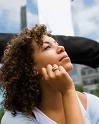 Copingové strategie (Janke, Erdmanová)
Jakými způsoby studenti zvládají stres?
Nejčastější copingové strategie: 
strategie kontroly (kontrola reakcí a pozitivní sebeinstrukce)
strategie vyhýbání a sociální opory

Nejméně časté strategie: 
negativní strategie (rezignace, únik)
Struktura copingových strategií u adolescentů (dílčí strategie)
Genderové rozdíly
Rozdíly u všech strategií kromě POZ3
Muži volí častěji strategie podhodnocení a devalvace viny (POZ1) 
Ženy naopak volí častěji strategie odklonu včetně náhradního uspokojení (POZ 2), sociální opory, vyhýbání, ale i všechny negativní strategie (NEG)